E-commerce
Thalita T. Momente
7561889
O que é?
História
Comércio eletrônico
Loja virtual
História
SEM BARREIRA DE TEMPO E DISTÂNCIA.
Abrangência de mercado, facilidade de atualização de ofertas, redução de custos devido à ausência de ponto de venda físico.
Quando devidamente implementado, o e-commerce é mais rápido, mais barato e mais conveniente do que os métodos tradicionais de transação de bens e serviços.
E-commerce 1.0
Internet vista como espelho do mundo real;

Digitalizar as informações no computador e disponibilizar na internet;

Sem interatividade com o usuário.
E-commerce 2.0
Usuário passa a ter um papel muito mais ativo e presente dentro da internet;

Mais interatividade pessoal (publicar produtos em blogs, sites de relacionamento, redes sociais);

A colaboração do usuário é o grande motor que move a internet.
E-commerce 2.0
Empresas buscam manter os usuários mais tempo no site;

Navegação personalizada, possibilidade de o cliente mostrar como é a melhor forma de navegação das páginas;

Opinar sobre os produtos da loja;

Empresa pode saber em tempo real o que deve melhorar na navegação, que tipos de produtos se deve ou não comprar, como melhorar o atendimento, etc;

Ferramentas mais modernas para rastrear as necessidades do usuário.
Impacto na contabilidade
Mudanças organizacionais profundas, a solidificação do ambiente legal e a estruturação da segurança e privacidade do cliente.

Gerar informações mais precisas, úteis e com maior rapidez.

Grande maioria das empresas o desafio de gerenciar múltiplos canais de venda pode gerar inúmeros controles paralelos, erros e impactar no dia-a-dia dessas organizações.

Principal canal de vendas em expansão nas empresas varejistas nos últimos anos.
Impacto na contabilidade
Sistema de informação deve objetivar a integração de todas as informações, por meio de monitoramento da Controladoria;
Impacto na contabilidade
Monitoramento do E-business
Objetivo dos grupos funcionais: 
Planejar o empreendimento;
Administração da cadeia produtiva;
Apoio de decisão;
Obtenção de informação;
Administração da relação com o cliente.
Esses grupos possibilitam as relações internas e externas da empresa, auxiliadas pela Controladoria
Impacto na contabilidade
Impacto na contabilidade
As empresas necessitam de sistemas para gerar informações e controles, tanto das informações referentes a cadastros de fornecedores, preços, mercadorias, quanto de dados e informações que satisfaçam o controle interno,  e principalmente ao cliente.
Impacto para o profissional contábil
O profissional dessa área deve se manter sempre atualizado e estar atento às leis específicas de vendas à distância. 

Os contadores devem saber quais impostos incidem sobre esse tipo de empresa  (ex.: Bi-tributação)

Orientar o cliente sobre:
	- a abertura da Empresa;
	- Integração de Informações;
	- Nota Fiscal Eletrônica;
	- Escrituração Contábil;	- Escrituração Fiscal;	- Elaboração de Folha de Pagamento;	- Orientação e Consultoria Trabalhista. 
	- Entre outros serviços especializado em comércio eletrônico.

CPC 22 Relatório por segmento - “A entidade deve divulgar informações que permitam aos usuários das demonstrações contábeis avaliarem a natureza e os efeitos financeiros das atividades de negócio nos quais está envolvida e os ambientes econômicos em que opera.”
Impacto para o profissional contábil - Controller
Desenvolver os processos operacionais e garantir que eles estão sendo executados da forma correta.  Má estrutura em processos gera erros operacionais, assim a insatisfação do cliente.
Criação de indicadores para cada parte do processo,  para medir onde a sua operação está ineficiente, a fim de melhorar cada vez mais e chegar próximo da excelência operacional.
Impacto para o profissional contábil - Controller
O mais importante é que os gestores dos negócios eletrônicos, no momento de suas tomadas de decisão, estejam fundamentados em informações econômicas, financeiras, físicas e de produtividade, que possam lhe assegurar a otimização do resultado econômico, bem como a continuidade dos negócios eletrônicos.
Impacto para o profissional contábil - Controller
a) Servir como um líder pró-ativo na iniciativa de implantação dos negócios; 

b) Identificar as áreas primárias onde a organização pode beneficiar-se com a automação da informação; 

c) Ganhar conhecimento sobre modelos de softwares potenciais e existentes, que podem ser utilizados na implementação dos negócios; 

d) Auxiliar na criação de uma série de medidas de desempenho das operações, financeiras e não financeiras, no apoio às tomadas de decisões gerenciais; 

e) Desenvolver controles internos e procedimentos para acompanhar os riscos e impactos no negócio, envolvendo todos os parceiros, fornecedores e clientes, enfim, os agentes da Cadeia de Suprimentos, 

f) Entender os caminhos da informação, o impacto da evolução do negócio e o valor criado por meio da integração virtual. 

g) Acompanhar processamento de pedidos; controle de estoque; contas a receber; contas a pagar; folha de pagamento, e livro-razão geral;  processos de pagamento eletrônico, devendo ser contemplados, também todos os custos inerentes às operações.
Exemplos de sistemas reais
Cia brasileira de distribuição S.A
	- Varejo, eletro, atacado de autosserviços e comércio eletrônico
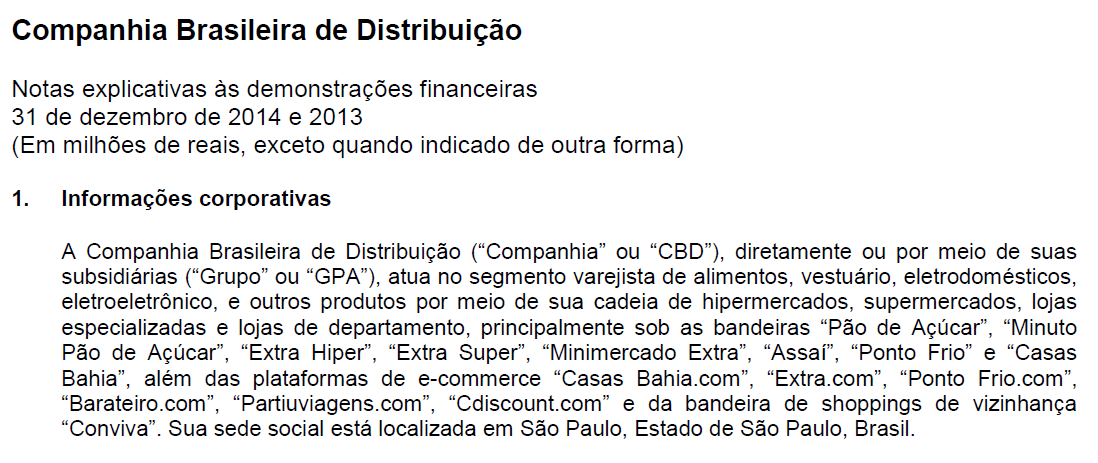 Exemplos de sistemas reais
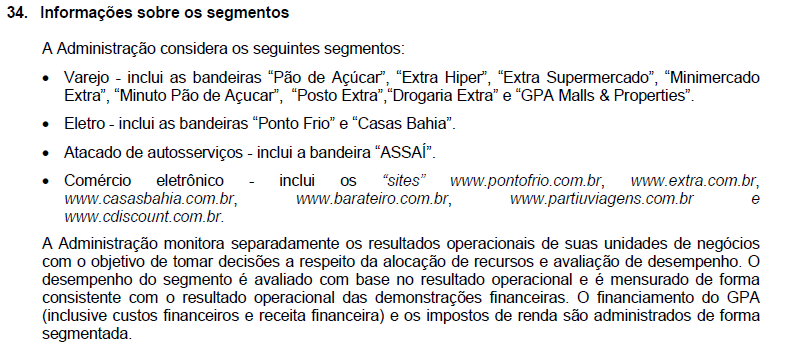 Referências:
http://www.cpc.org.br/CPC/Documentos-Emitidos/Pronunciamentos/Pronunciamento?Id=53
http://www.abepro.org.br/biblioteca/ENEGEP2006_TR510345_7117.pdf
http://ecommercenews.com.br/o-que-e-e-commerce
http://www.gestordeconteudos.com/tabid/3850/Default.aspx
http://pt.wikipedia.org/wiki/E-commerce_2.0
http://www.maissabercontabil.com.br/index.php/noticias/216-a-contabilidade-no-comercio-eletronico
http://www.e-commerceguide.com.br/os-desafios-da-gestao-multicanal/
http://stefanini.com/br/2013/10/e-commerce-desafios/
https://www.rad.cvm.gov.br/ENETCONSULTA/frmGerenciaPaginaFRE.aspx?NumeroSequencialDocumento=44071&CodigoTipoInstituicao=2